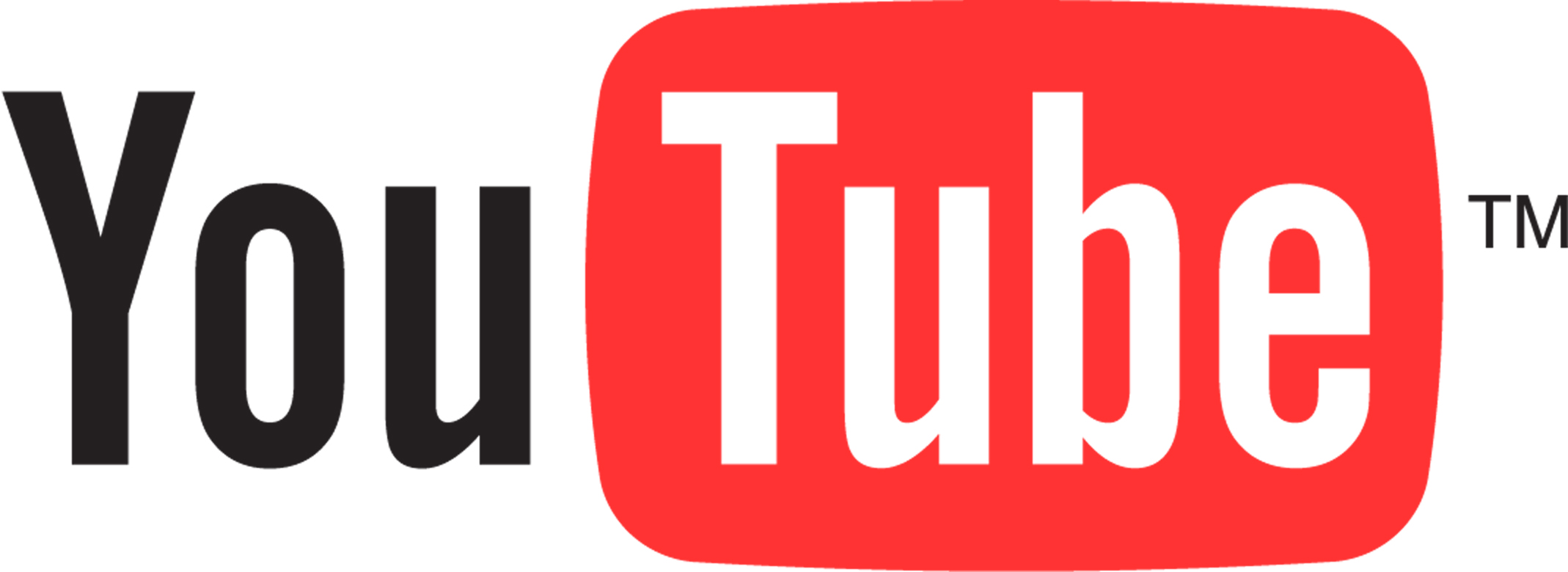 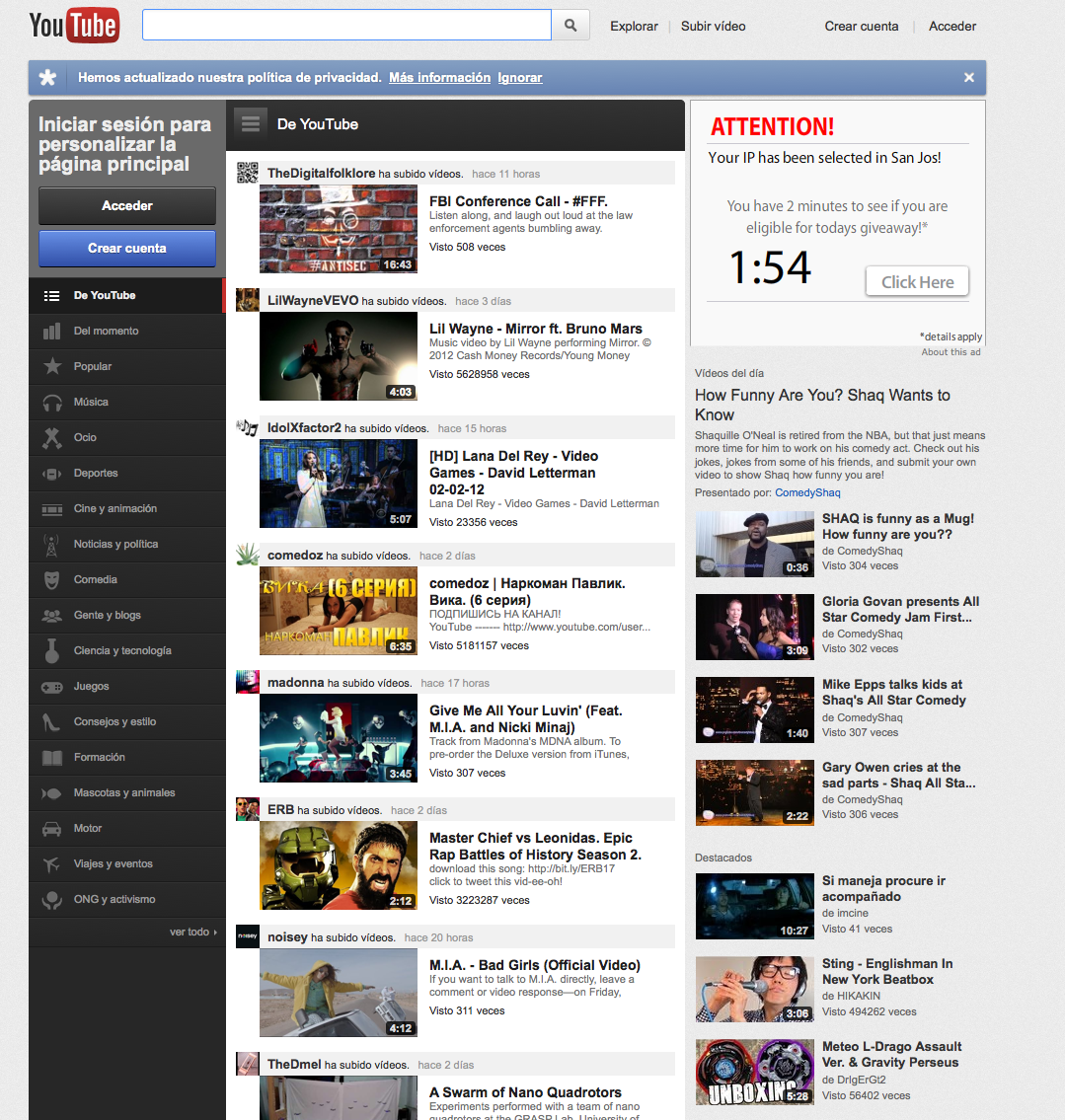 Para crear una cuenta personal has clic en cualquiera de estos dos íconos
El siguiente paso es completar los datos
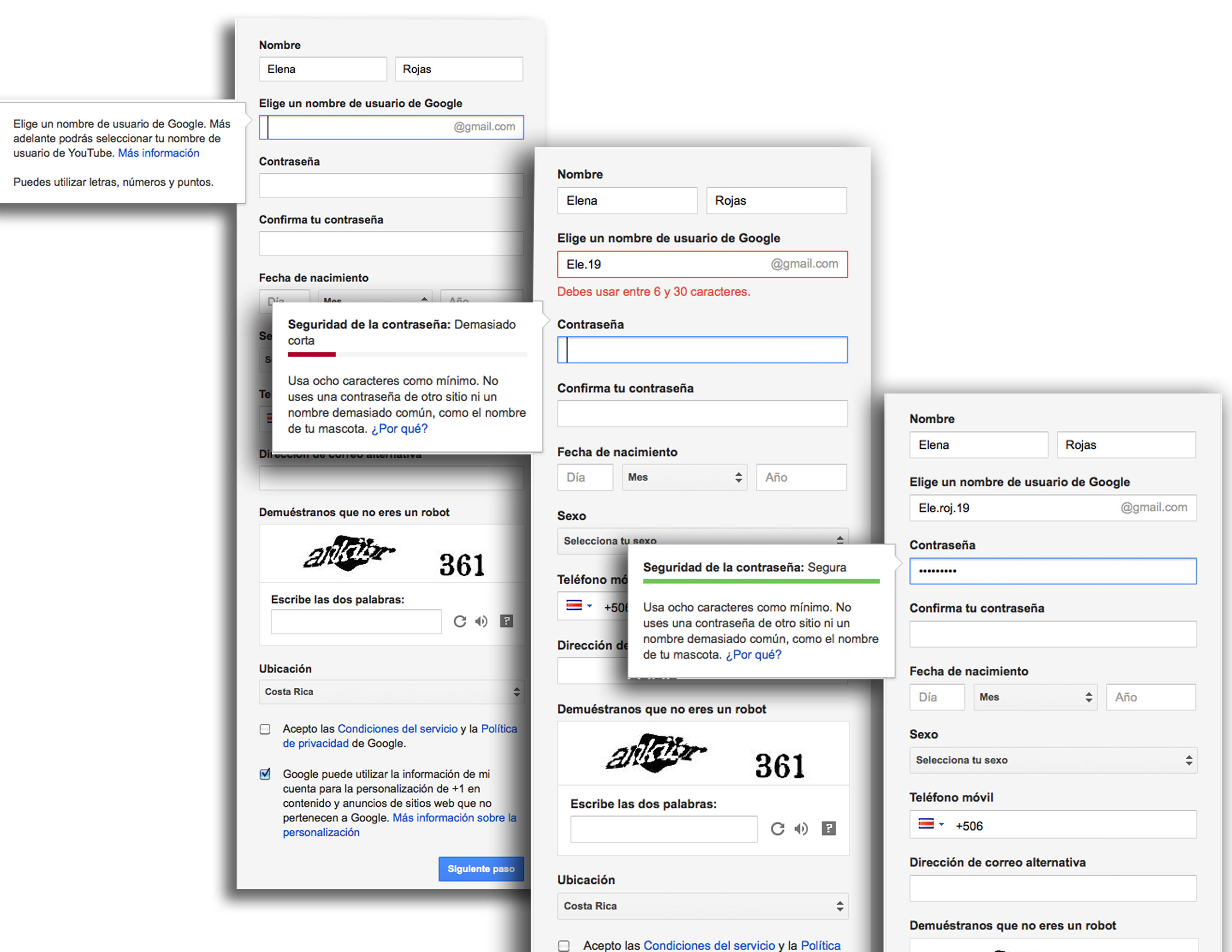 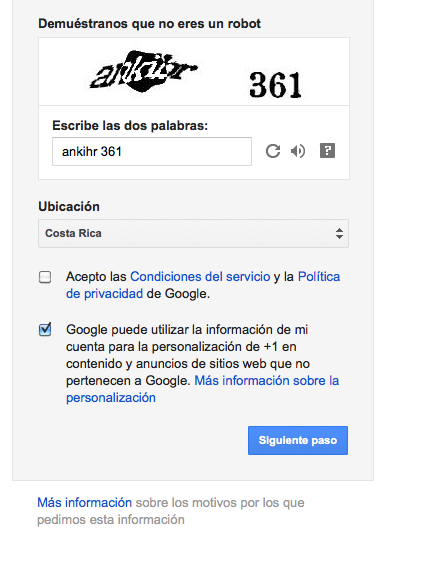 Completa los datos, da clic en SIGUIENTE PASO  y tendrás una cuenta en Youtube
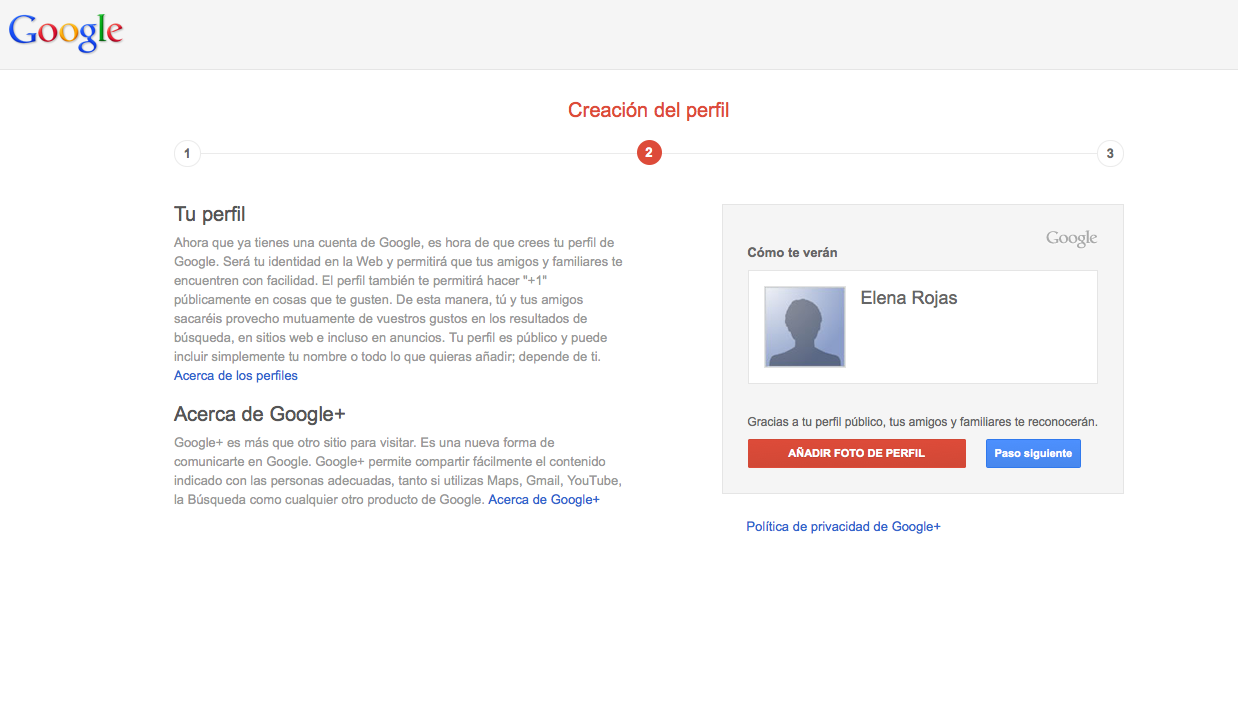 Presiona para añadir una foto
2.
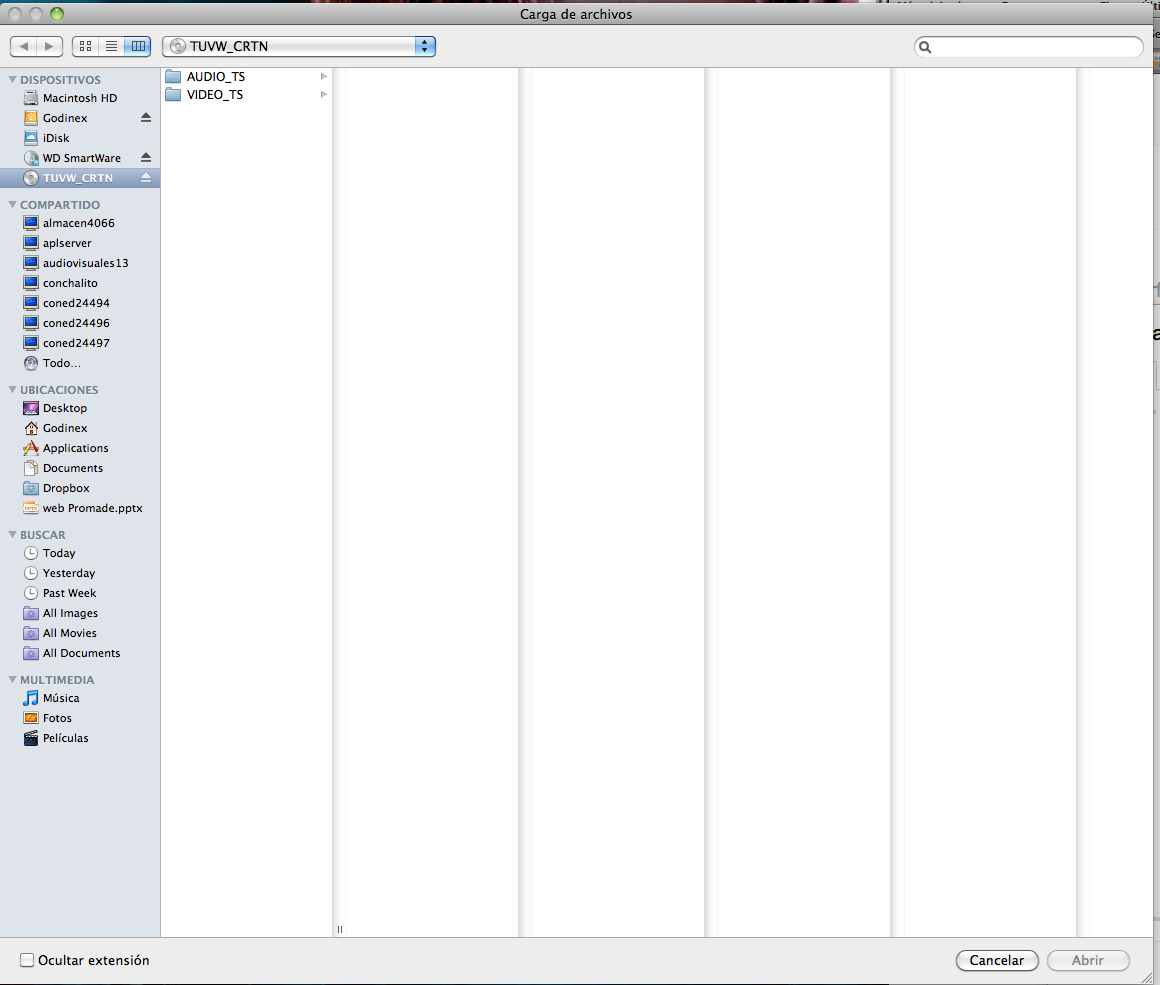 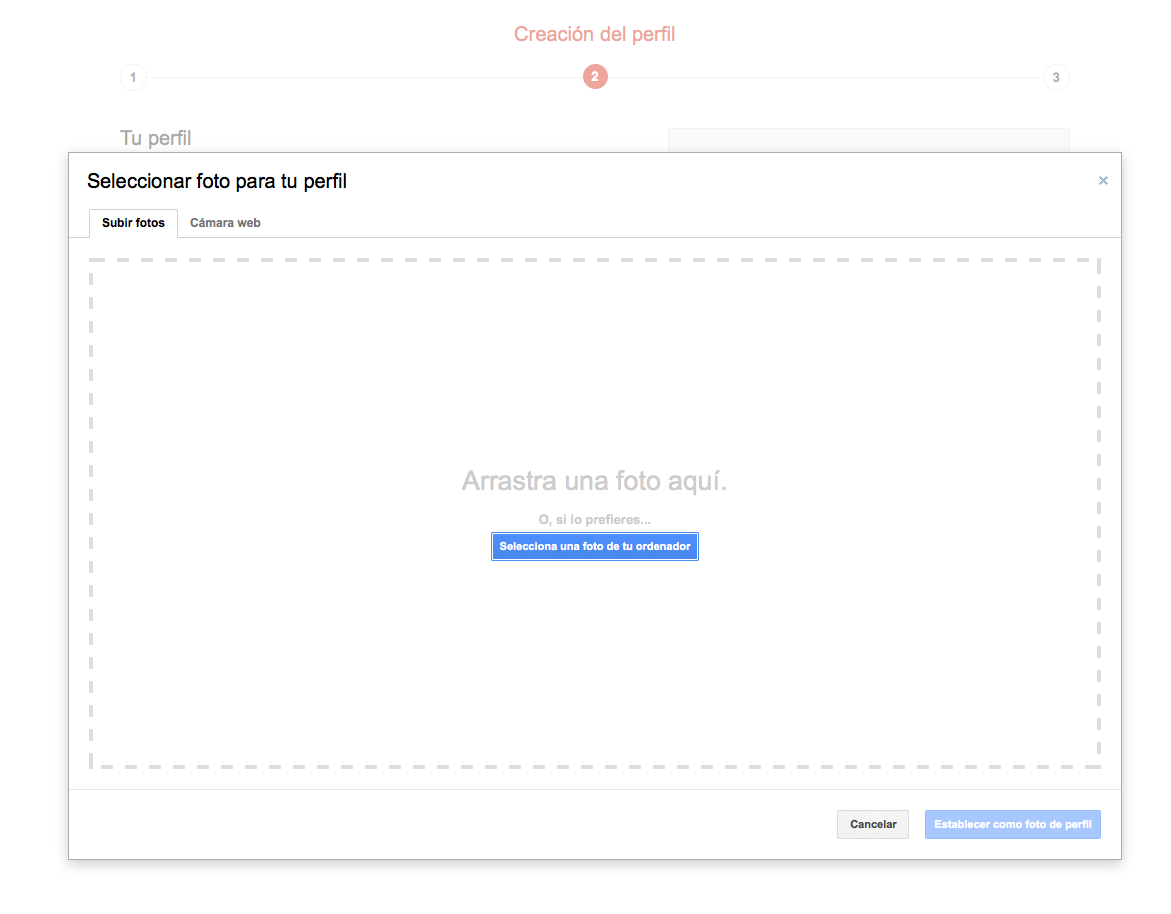 1.
Puedes arrastrar una foto dentro del área punteada 


2. O dar clic en el botón celeste para seleccionar la foto desde el ordenador
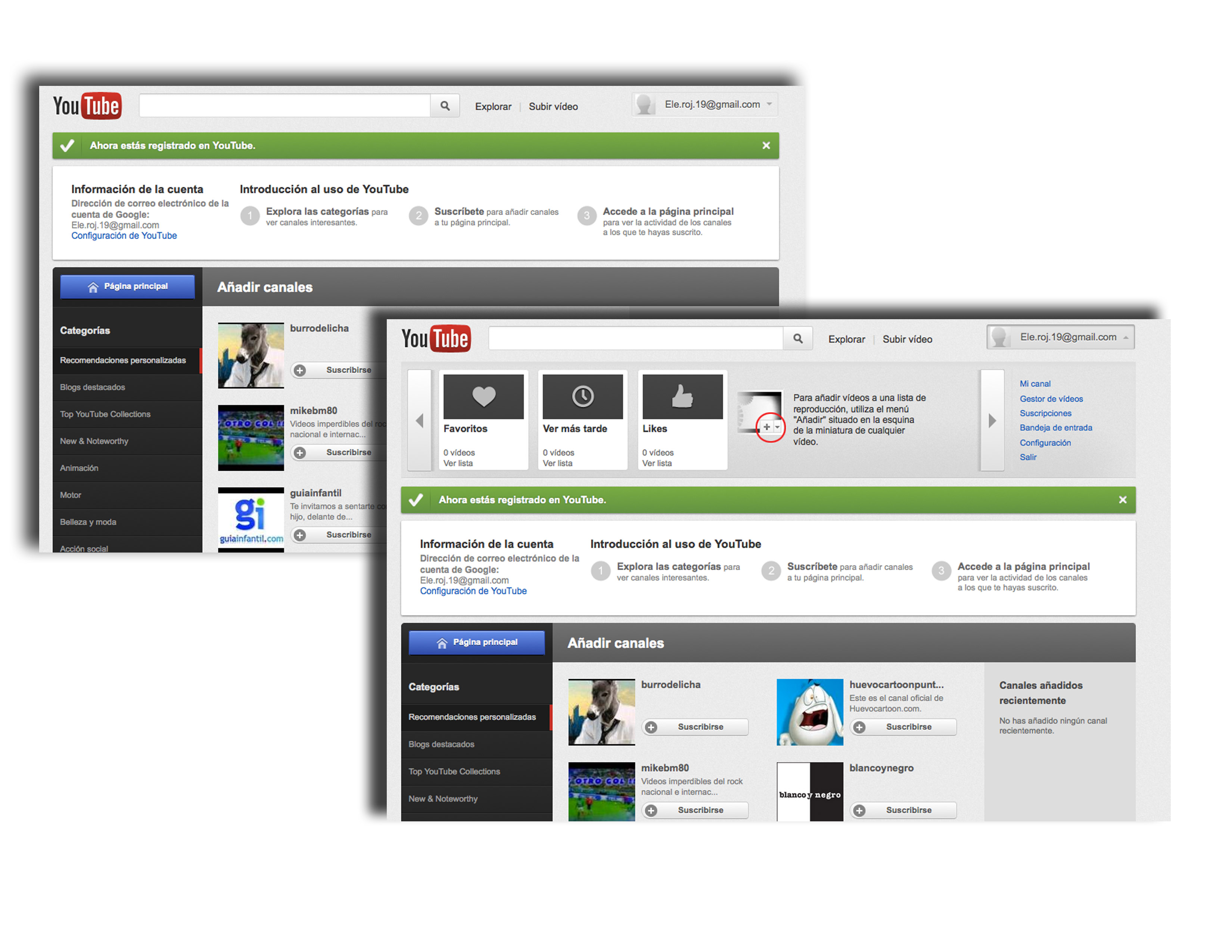 ¿Cómo ingresar a tu página?
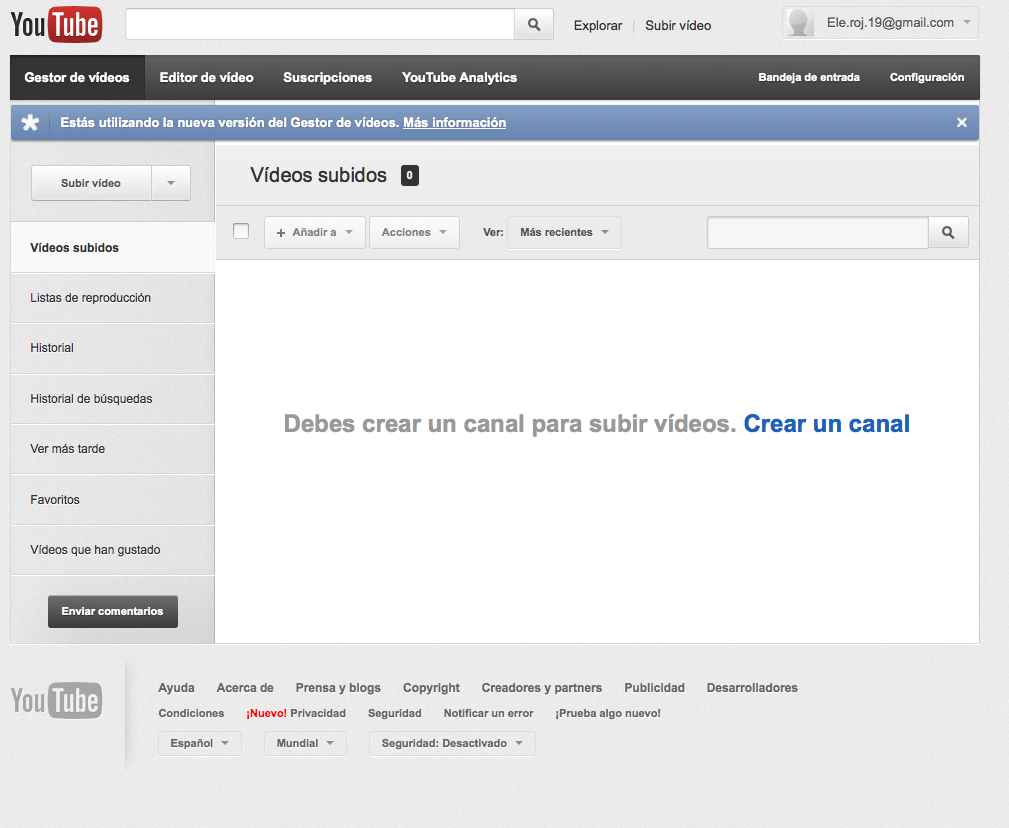 ¿Cómo crear un canal?
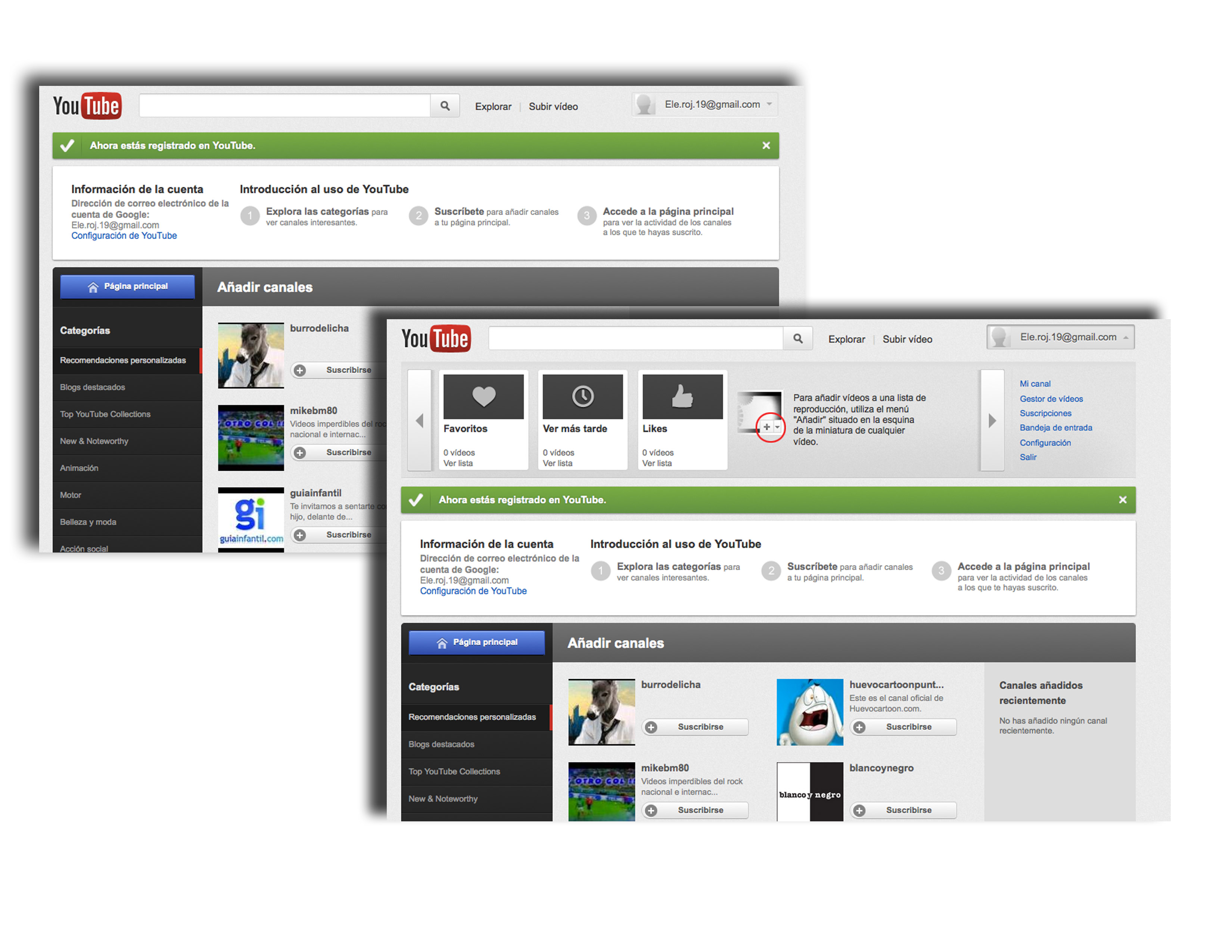 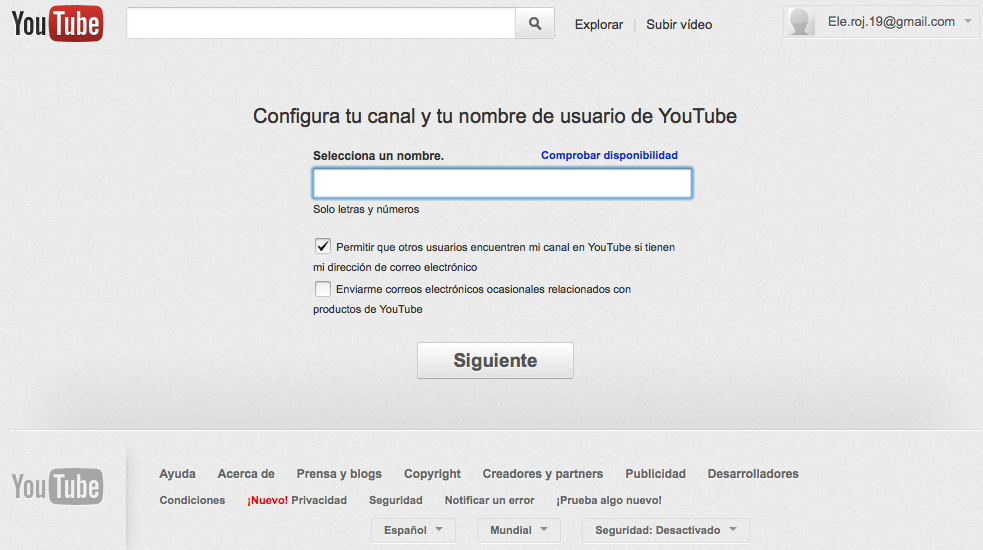 Selecciona un nombre y presiona Siguiente.
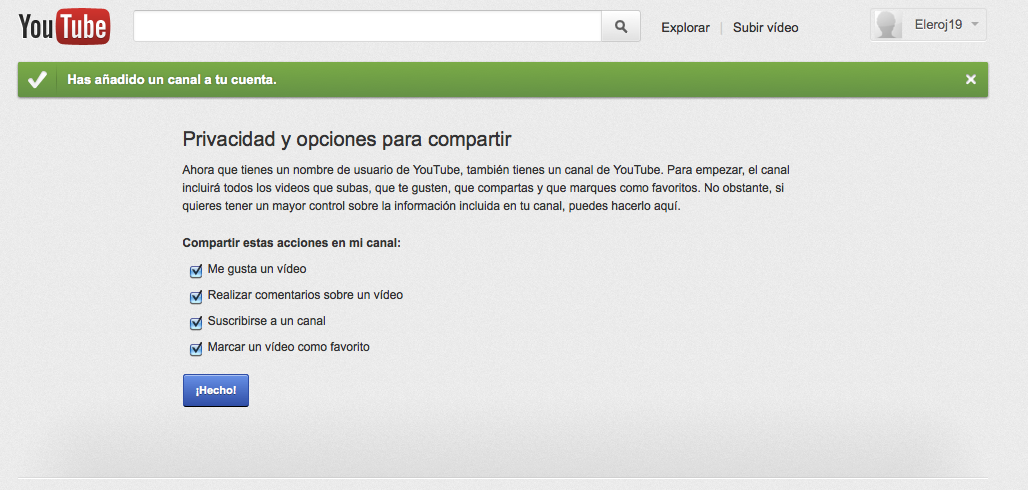 Entra a tu canal
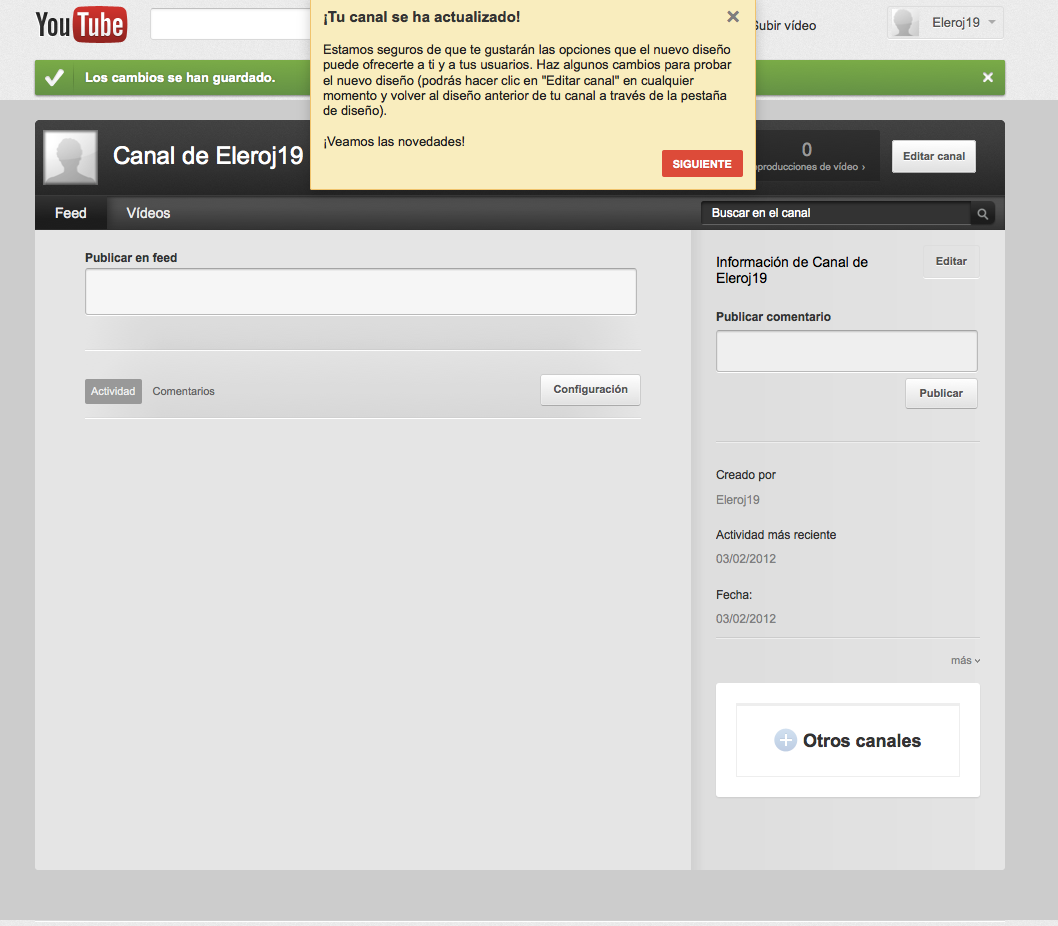 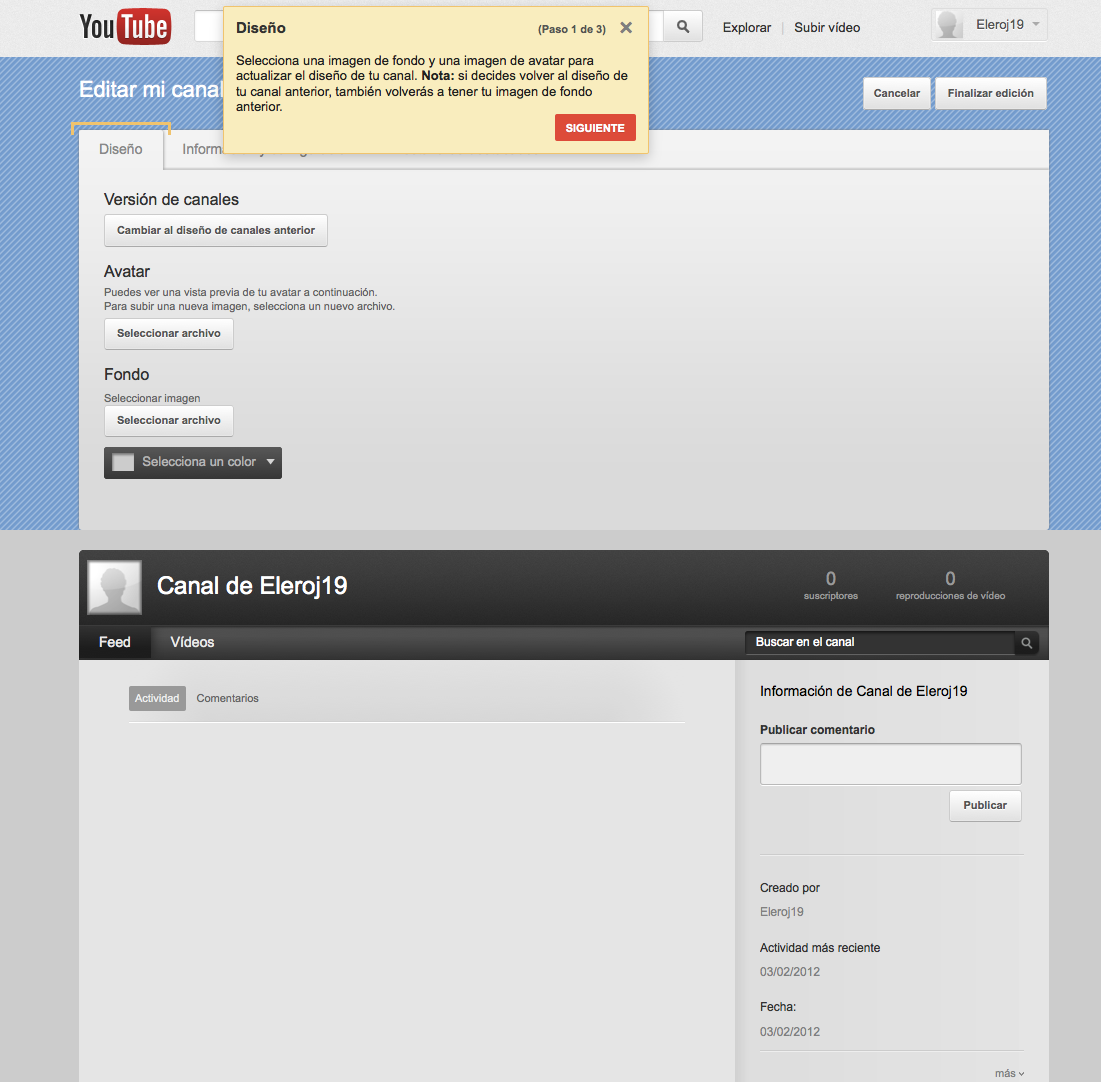 Después de editar el canal se finaliza la edición para personalizarlo
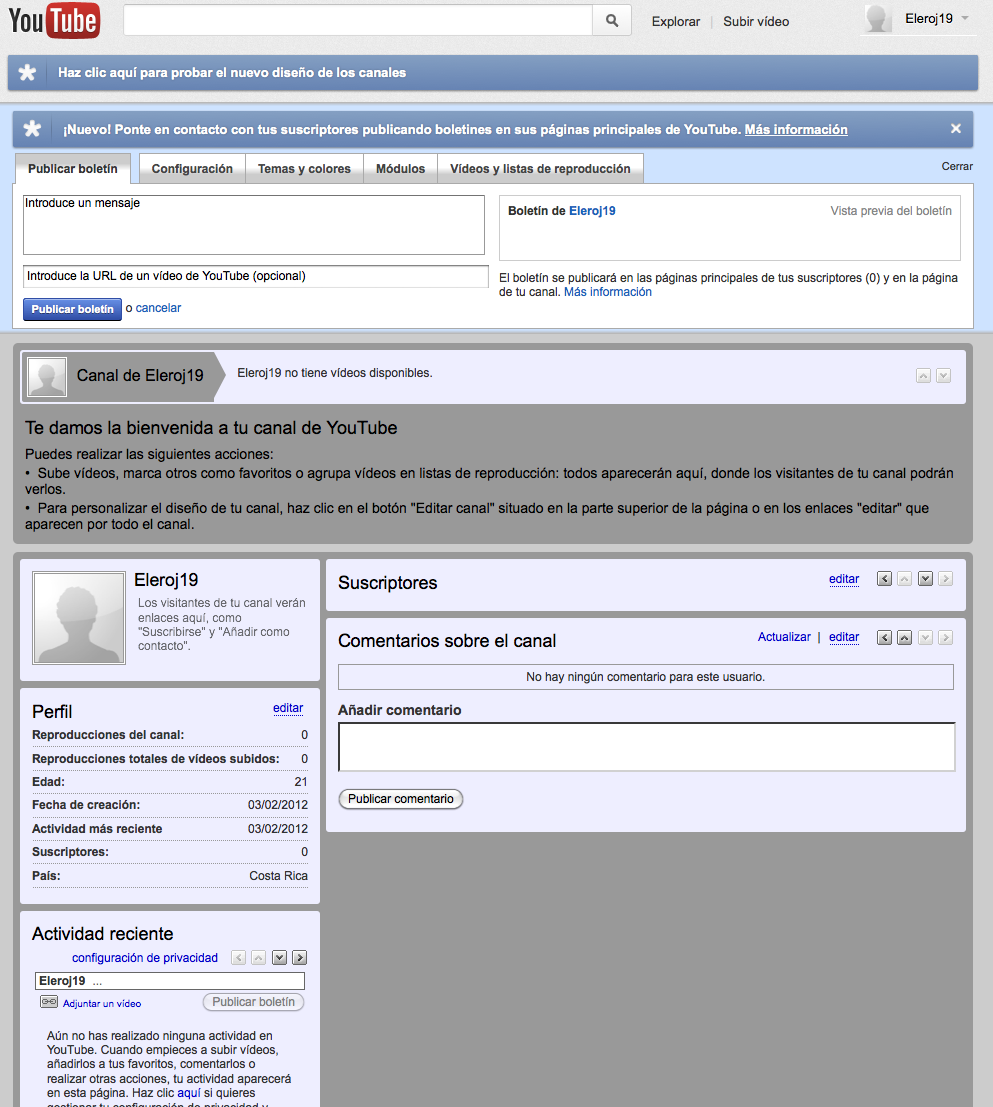 1. Hacer un boletín de publicaciones


2. Ajustes 


3. Selección de temas y plantillas


4. Agregar o quitar modulos 


5. Videos y lista de reproducción
1
2
3
4
5
Presiona para subir un video
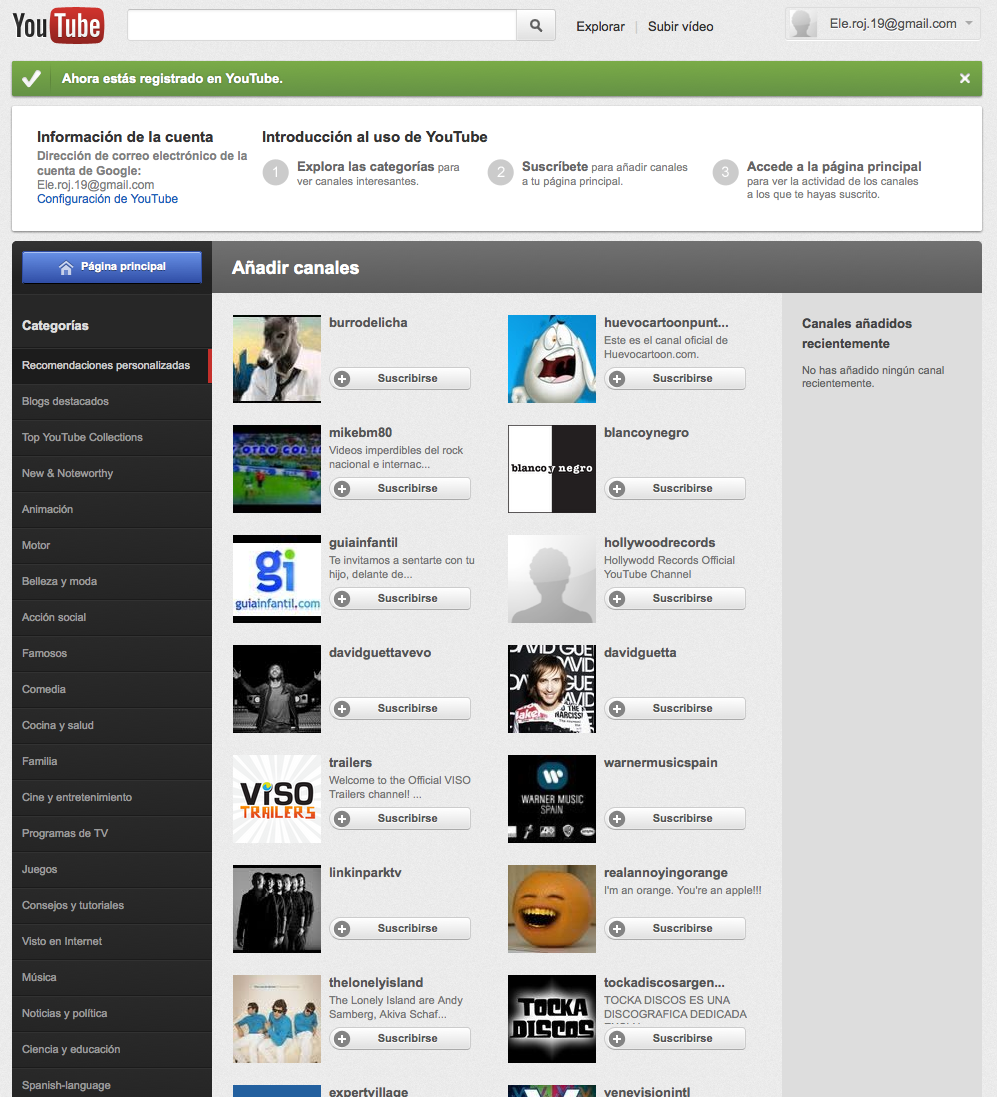 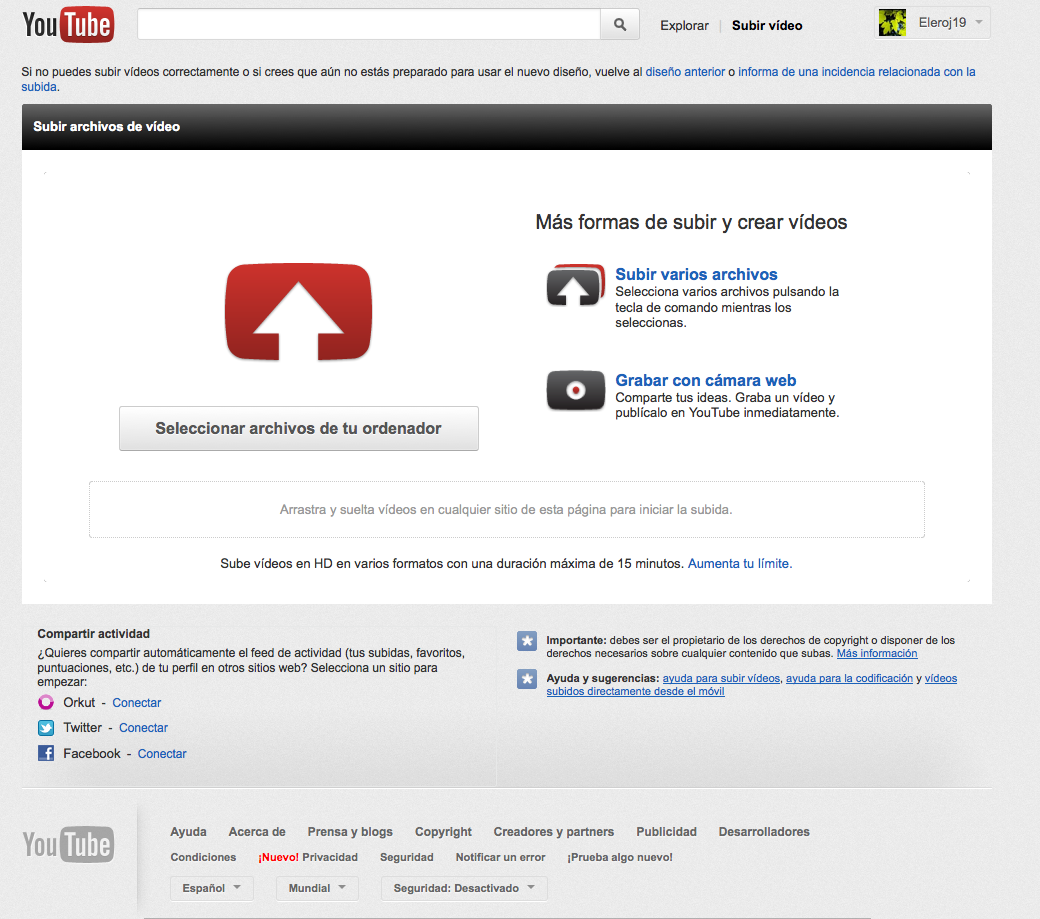 Selecciona el video que desees subir y da clic en Abrir
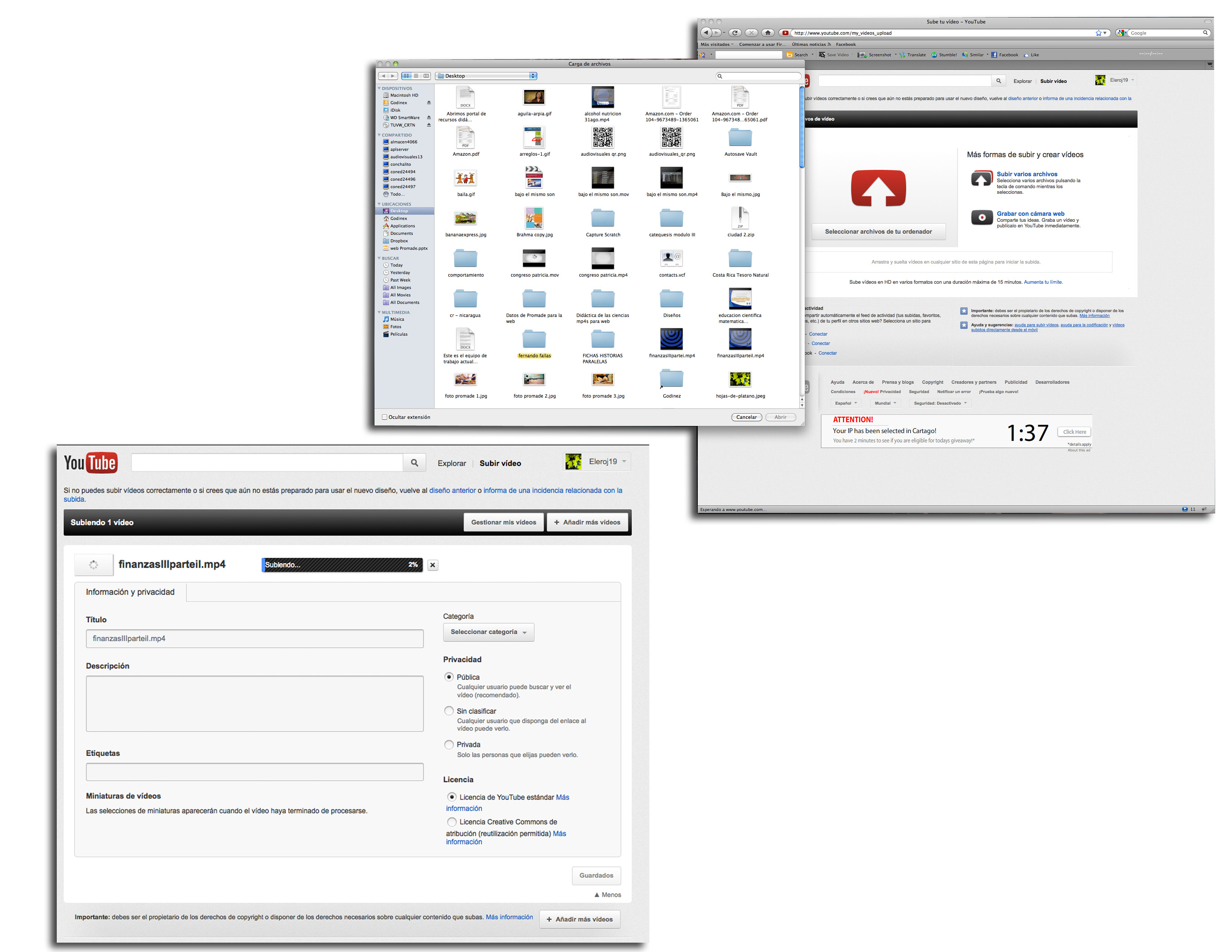 Tardará unos minutos cargando, mientras tanto podés rellenar la información del video
Al terminar de procesar, presiona clic en reproducir para ver el video
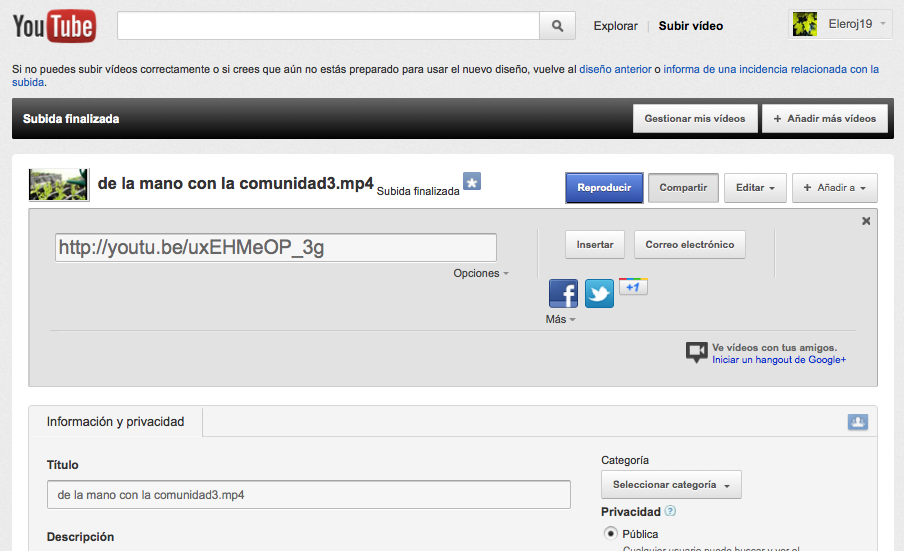 Reproducción del video
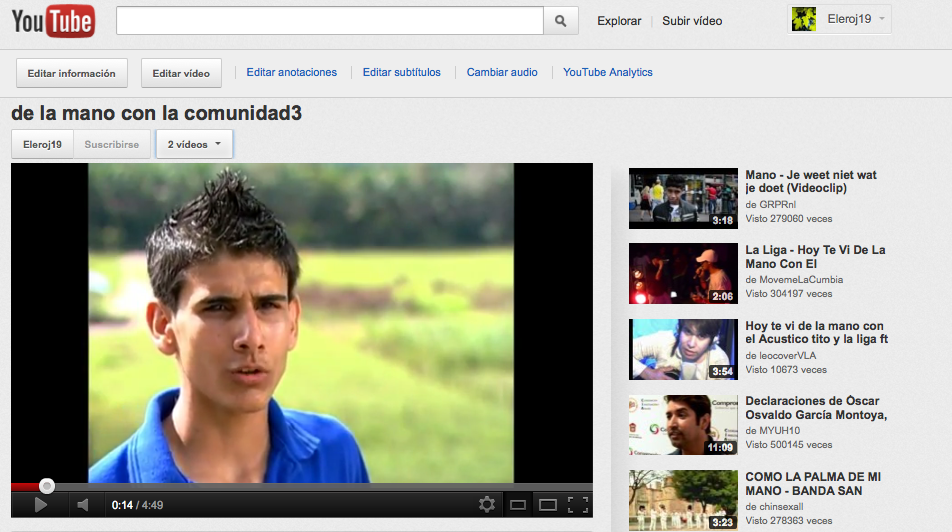 Pantalla completa
volumen
Tiempo recorrido y duración total del video
Videos relacionados con búsqueda
Play y pausa
Expande la vista del video
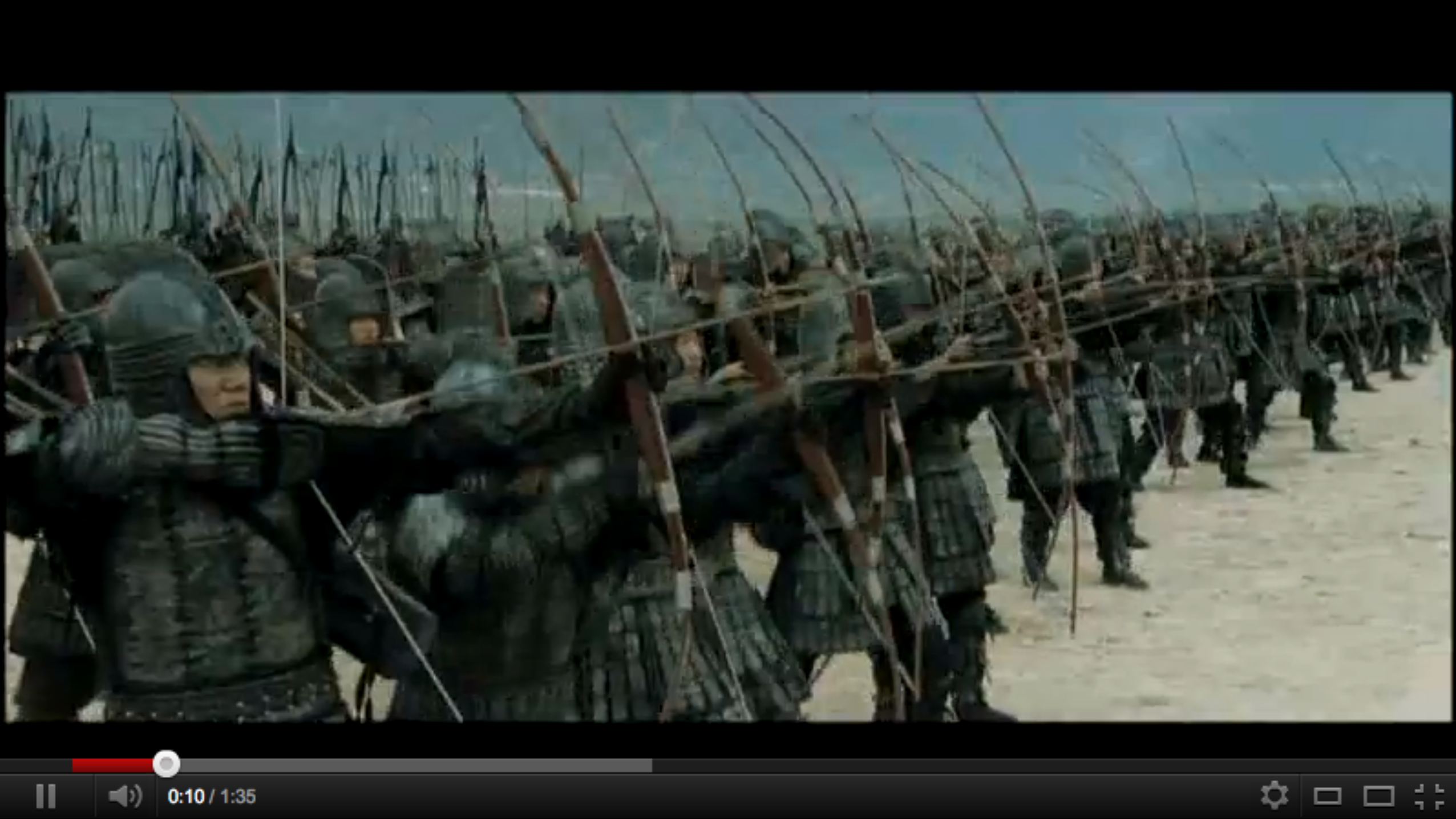 Vista de pantalla completa, desliza el ratón hacia el centro de la pantalla para hacer desaparecer la barra de iconos, para volver a visualizarlos vuelve a la parte inferior del video.
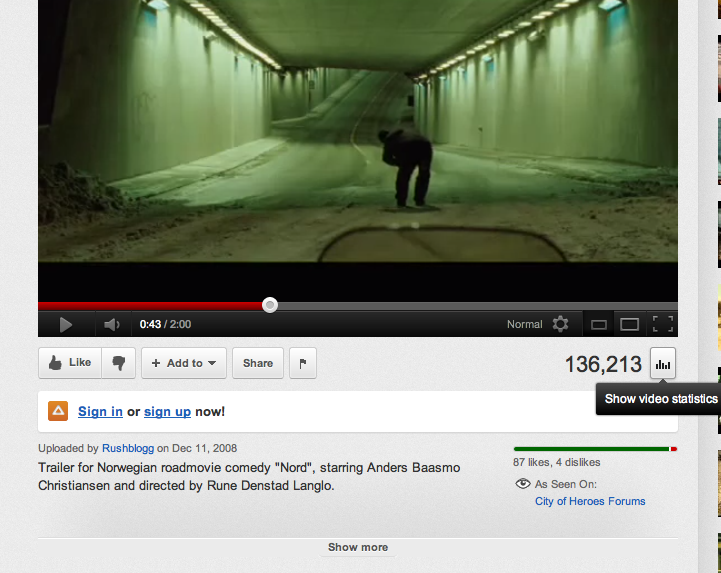 Número de visitas
Presiona me gusta o no me gusta, así quedarás incluido en  una estadística para que otros vean que tan bueno es el video
En este cuadro podes dejar un comentario
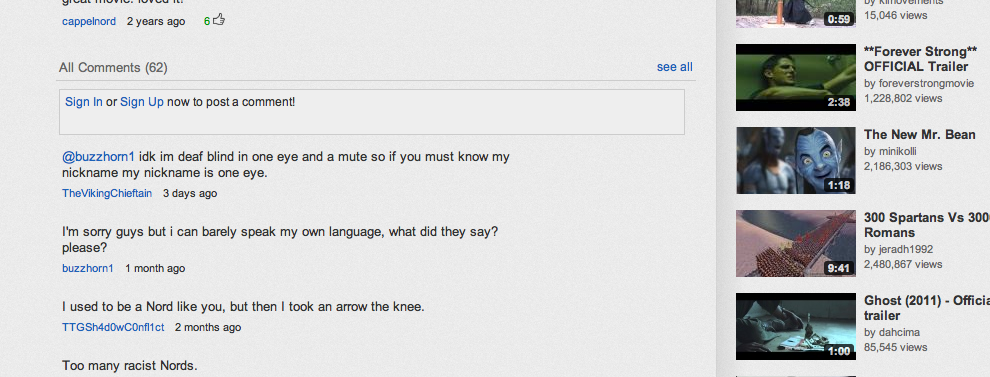 ¿Cómo eliminar un video no deseado que hayas subido?
Ingresa primero aquí
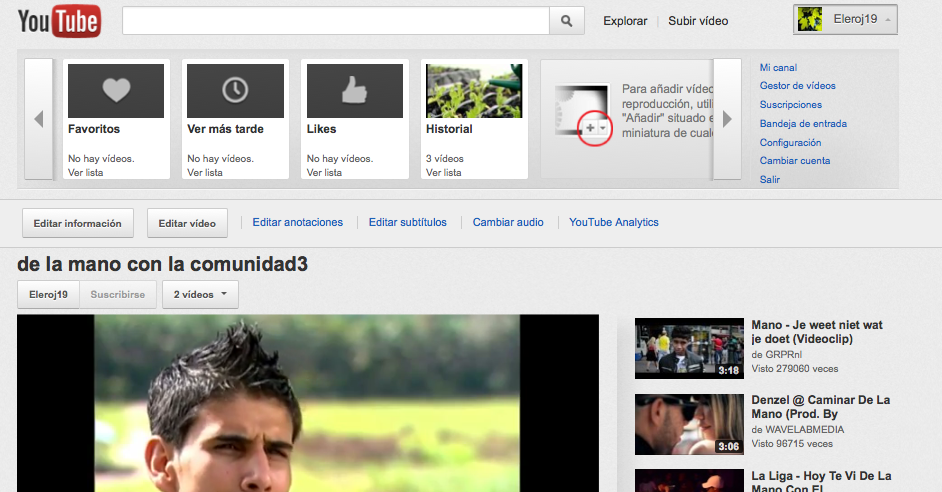 Para luego presionar Gestor de videos y así ingresar a los videos que has subido
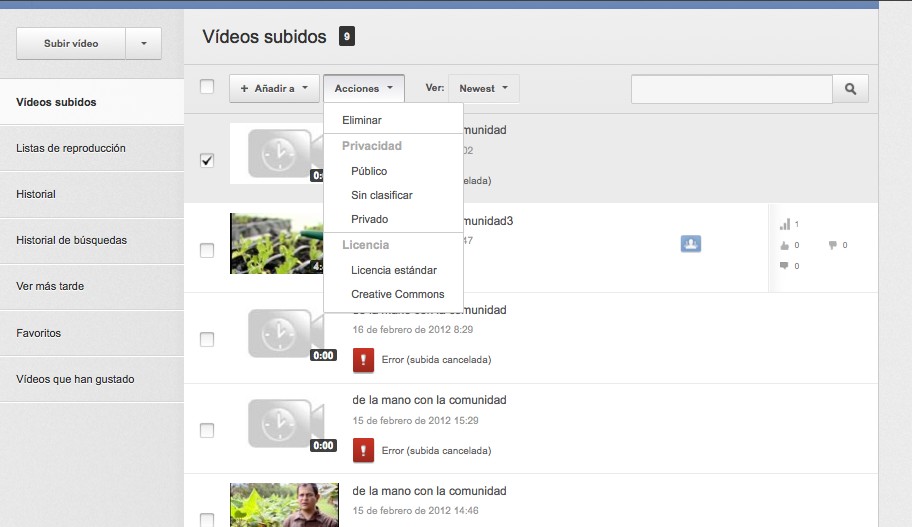 2.
1.
Marca el video que deseas eliminar 

Presiona acciones y luego eliminar
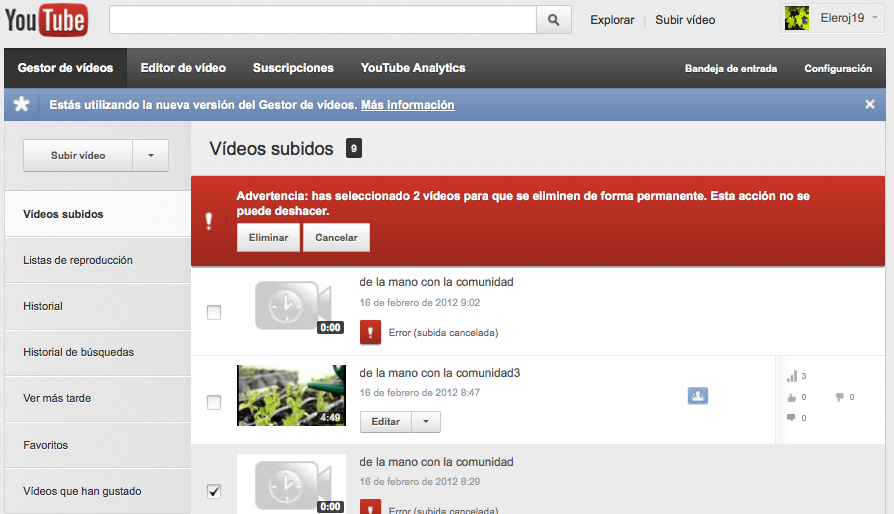 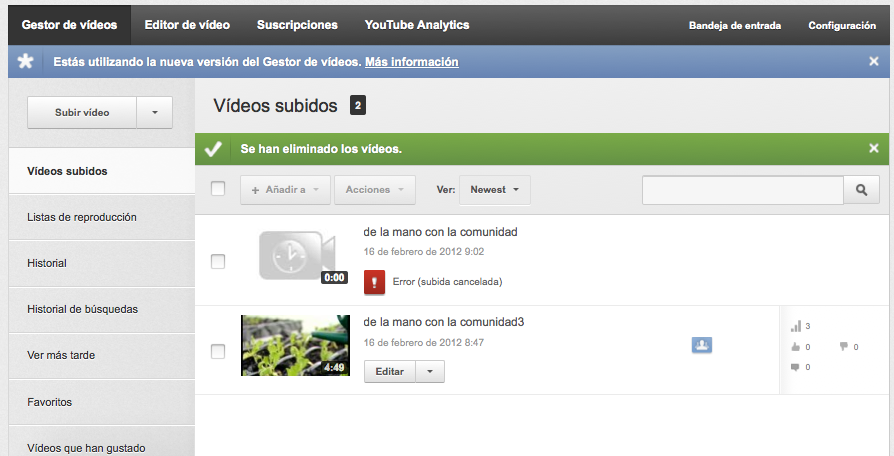 Para salir de la cuenta en Youtube
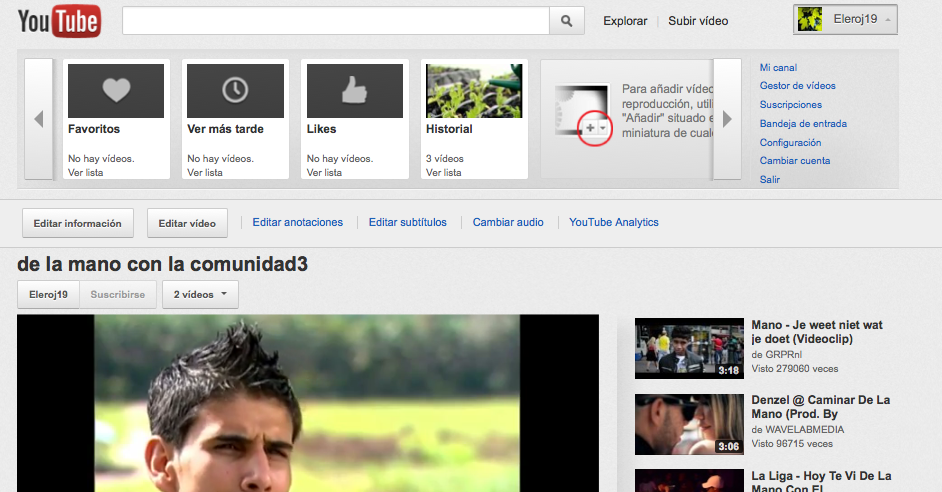 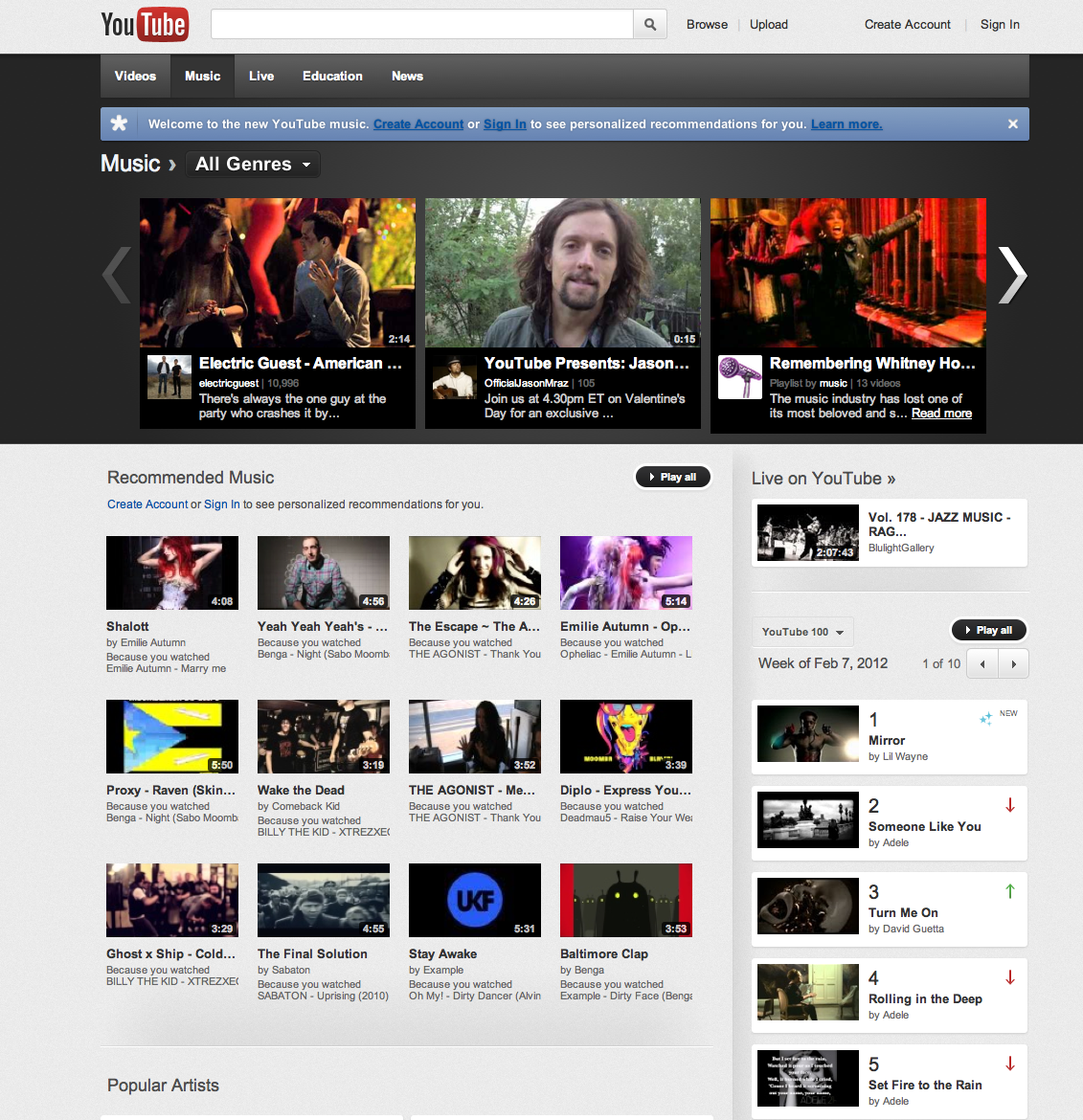 Cuando vuelvas a abrir Youtube ingresa a tu cuenta
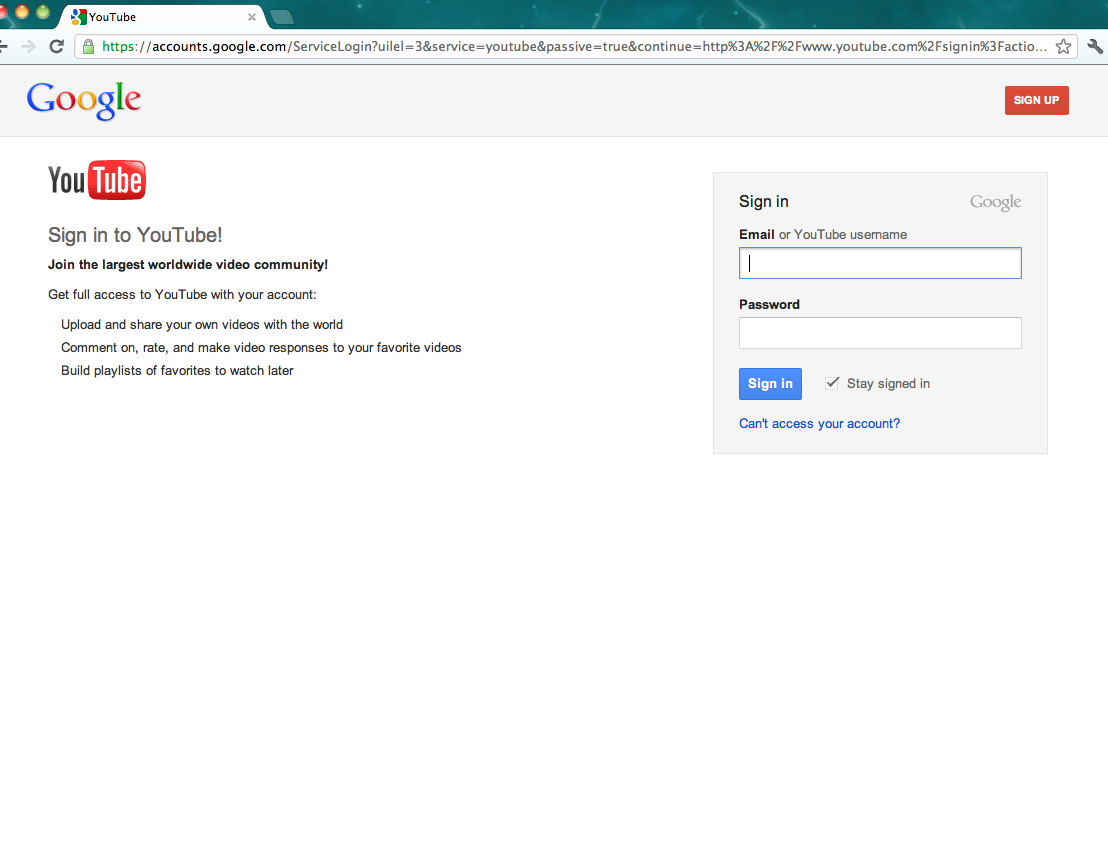 Primero coloca tu nombre de usuario (el que utilizaste para crear el canal), luego tu contraseña y ya estarás dentro .
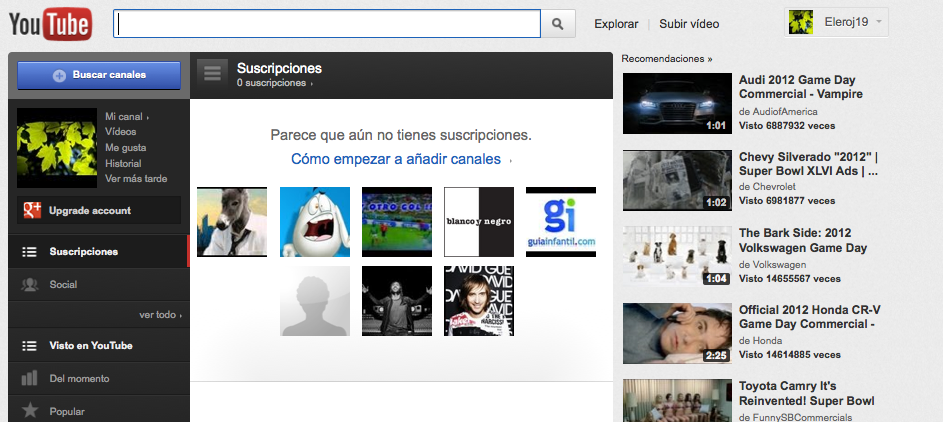 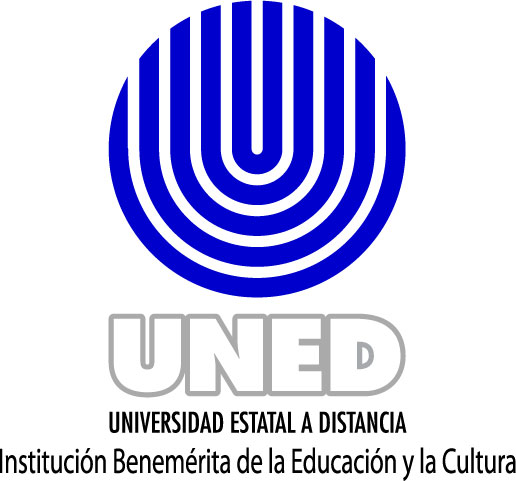 Relaizado por: María Elena Rojas.